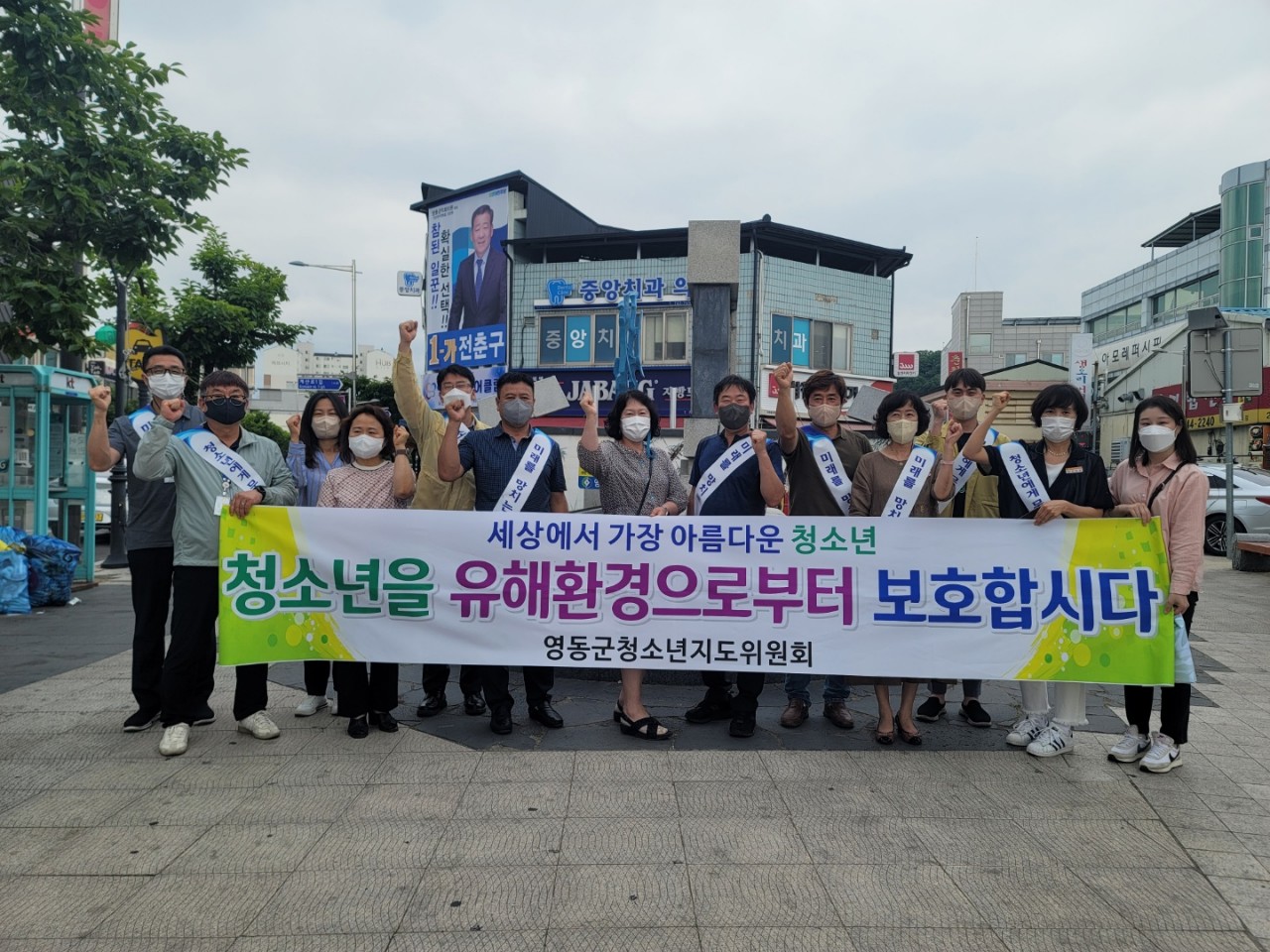 8-1. 영동군 여성단체협의회 지역사회 나눔 활동
8. 12.(금) / 여성회관 / 40명
복숭아 통조림 만들기 및 지역사회 나눔 활동
8-2. 여름철 청소년 유해환경 합동 점검
8. 12.(금) 15:00 / 영동읍 일원 / 15명
읍내 PC방, 노래방, 당구장 등 청소년 우범지역
8-3. 육아종합지원센터 위탁운영자 모집공고 
8월중 / 영동군 홈페이지 등을 통한 공개모집
8-4. 8월 아동학대 대응 정보연계협의체 개최
8. 11.(목) 16:00 / 2층 상황실 / 가족행복과장 외 7명
8-5. 영동군민장학금 기탁식
8. 1. (월) 11:00 / 군수님실 / 유부男 김용민/ 100만원
   ※ 군수님 하실 일 : 기념촬영
8-6. 영동군 초·중학생 영어캠프
8. 1.(월) ~ 5.(금) / 초등학생 110명 / 인천영어마을
8. 8.(월) ~ 12.(금) / 중학생 120명 / 인천영어마을
   ※ 군수님 하실 일 : 기념촬영(1일,8일)
8-7. 2022년 영동교육행정협의회 정기회
8. 30.(화) 14:00 / 영동교육지원청 회의실 / 14명
   ※ 군수님 하실 일 : 인사말씀, 토의 등
8-8. 여름 휴가철 대비 공중위생시설 점검
8. 1.(월) ~ 12.(금) / 182개소 / 명예공중위생감시원 등 3명